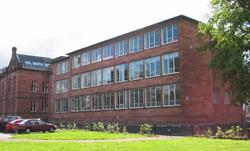 Paisley Grammar School
1.9
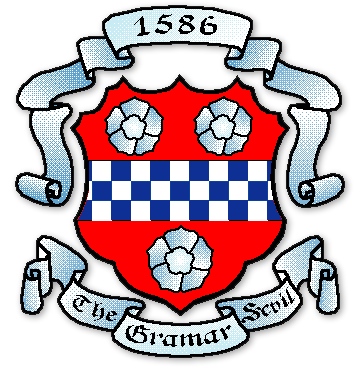 By Shreya  and   Sabrina
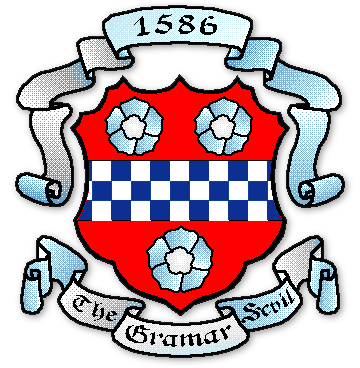 Hello 
    We are going to tell you about Paisley Grammar School. 
    We enjoy coming to school a lot , we've got a lot of stuff to do. There are so many clubs to go to if you are bored or anything. We also have a homework club if you are needing any help. We also have a library where you can go on the computer also take out books. Mrs Gordon is the teacher that runs the library. 
   
READ ON TO FIND OUT MORE ...
General Information
Name – Paisley Grammar school
Address- Glasgow road, paisley 
Postcode-PA1 3RP
Email Address- enquiries@paisley-gs.renfrewshire.sch.uk
Phone number- 01418893484
Fax Number- 01418872059
Head Teacher- Caroline Amos
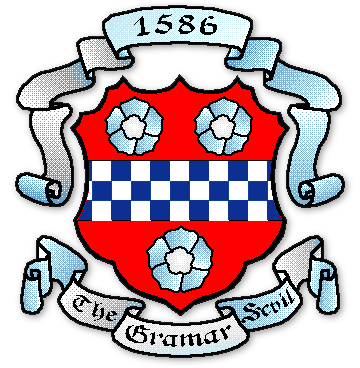 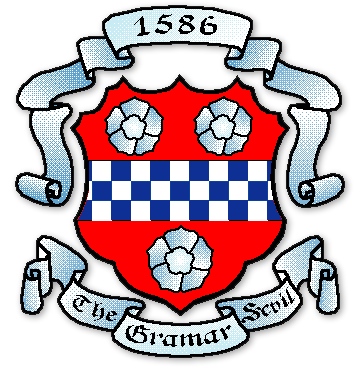 School Clothing
Navy blue Blazer with school badge
White or light blue blouse or shirt
School tie
Navy blue/black skirt
Black tailored trousers or tailored shorts 
Navy blue v-neck pullover or v-neck sweatshirt
Black shoes

PE Kit
Pale blue polo shirt with school badge
Navy blue shorts or track suits 
Training shoes
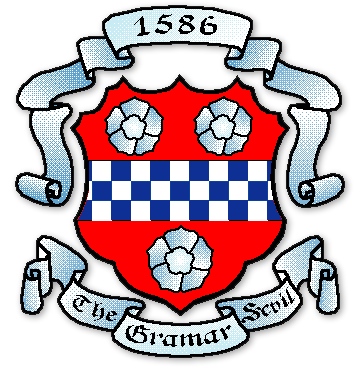 Clubs
Netball – s1 to s6
Basketball – s1 to s6
Football – s1 to s6 (Boys and Girls) 
Street dance
Running 
Movie club 
Multi Cultural group
Science club 
Quiz club
Departments
Science 
      Biology 
      Physics
      Chemistry 
English 
Maths 
Technical 
     Graphics and Design 
     Wood Tech 
Food text Textiles
Music 
Art 
Physical Education 
I.T 
Religious Education 
Personal and social education 
Modern languages
      German 
      French 
Social subjects
      Geography 
      History
      Modern studies
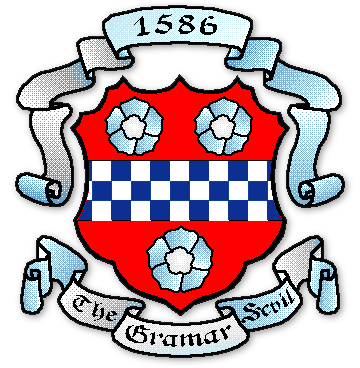 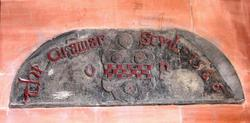 Picture Gallery
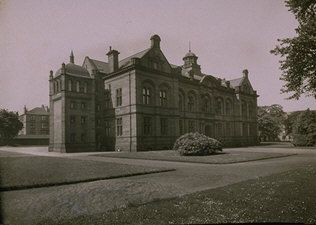 Paisley grammar in 1930.
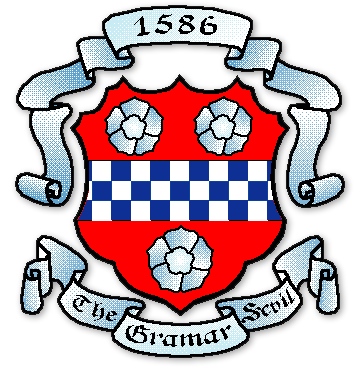 School Badge
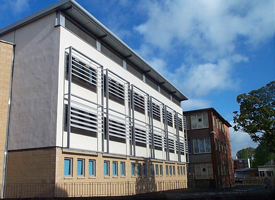 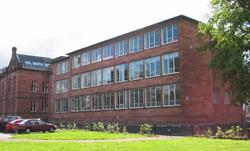 Paisley grammar now
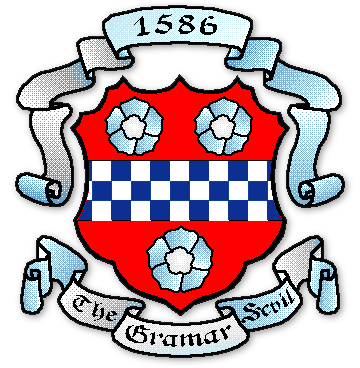 Thank you for  looking at our PowerPoint. 
We hope you have enjoyed it.

 
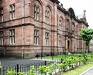